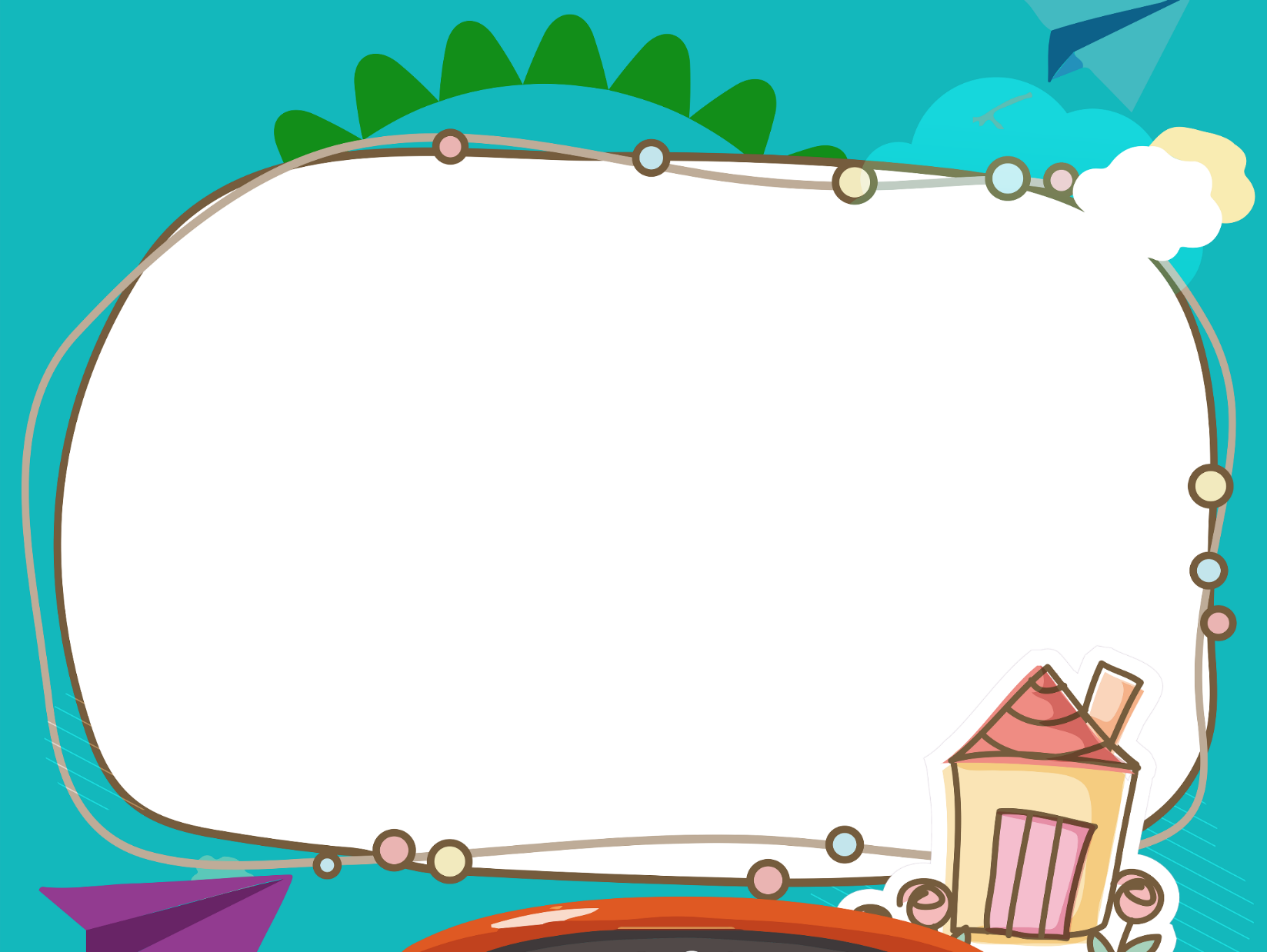 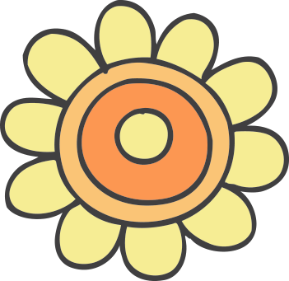 TIẾT 5
1. Nói tên các con vật trong mỗi bức ảnh dưới đây.
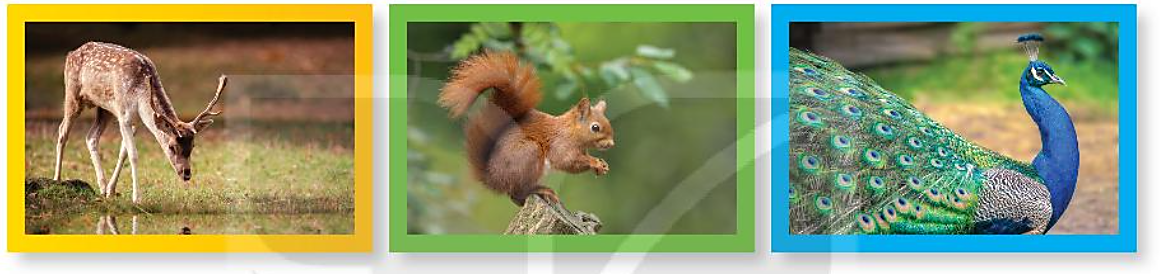 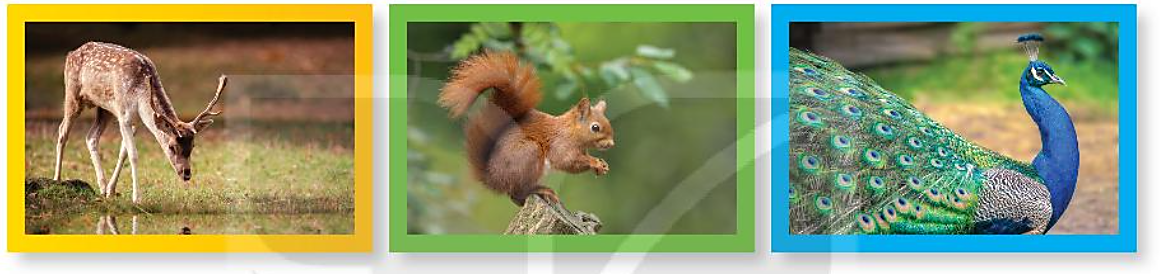 hươu
sóc
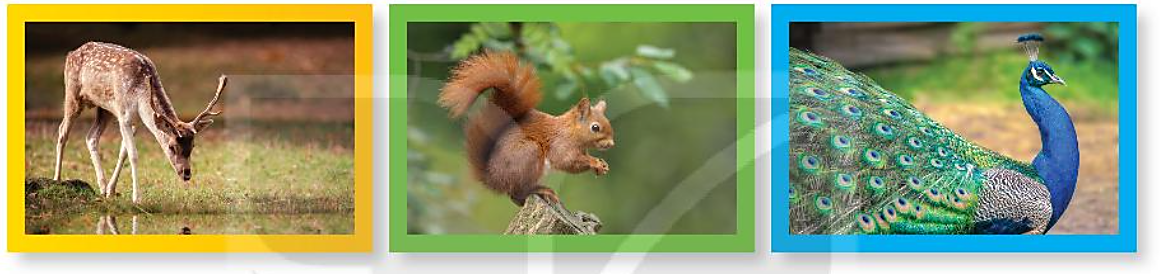 công
2. Viết 3 – 5 câu giới thiệu tranh (ảnh) về motojcon vật mà em yêu thích.
GỢI Ý
Em nhìn thấy tranh (ảnh) ở đâu?
- Trong tranh (ảnh) có con vật nào? Con vật đó đang làm gì? Nó có đặc điểm gì nổi baath?
Em có thích tranh (ảnh) đó không? Vì sao?
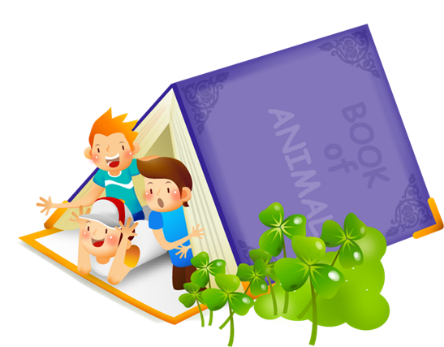 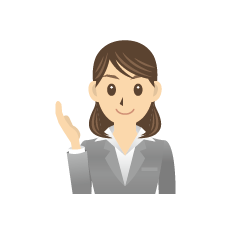 TẠM BIỆT, HẸN GẶP LẠI